Tim Jones
(University of Liverpool)
tim.jones@cern.ch
ATLAS SCT End Cap Integration 2000 - 2008
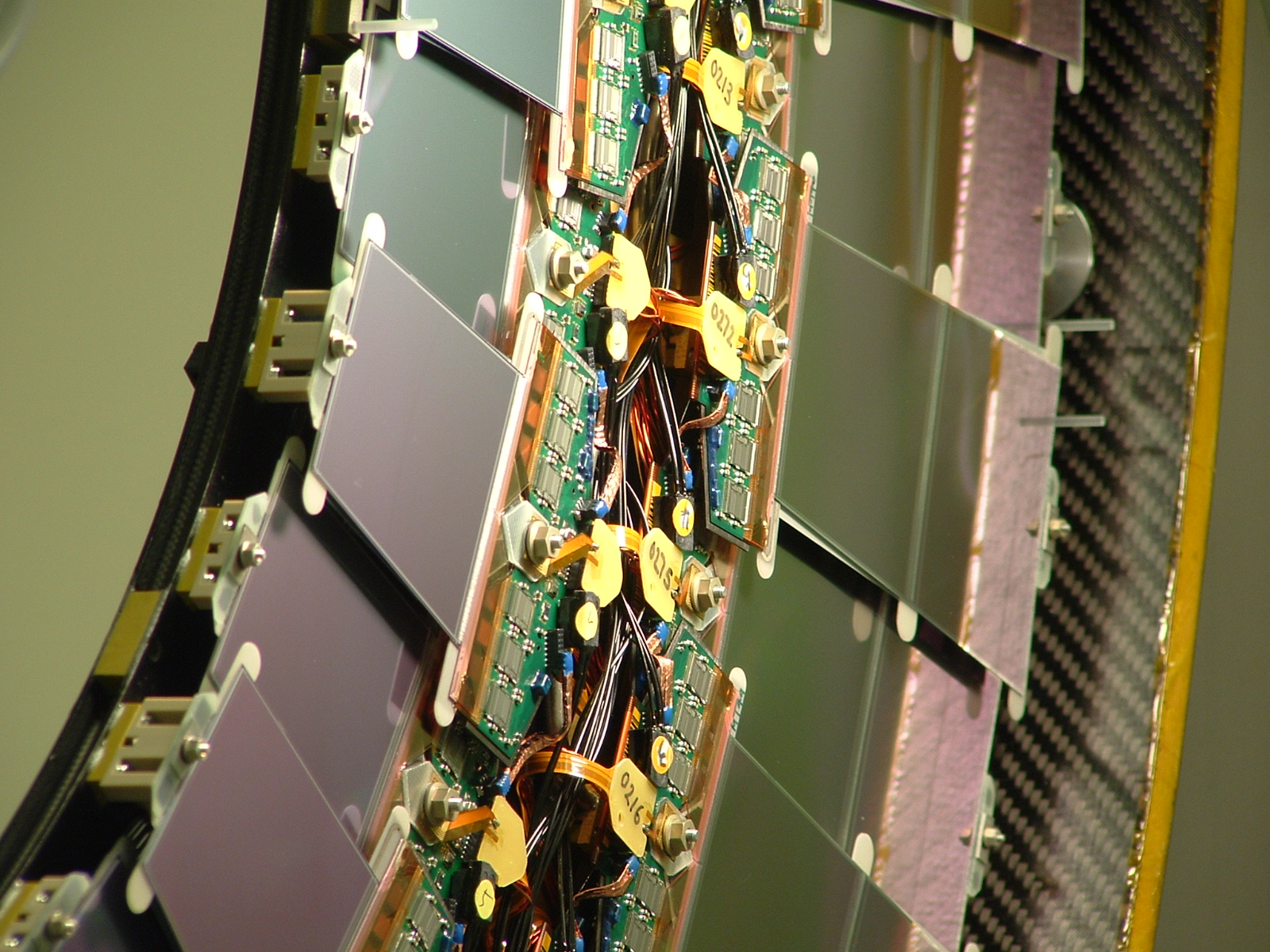 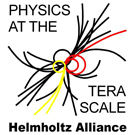 terror
27/02/2013
ATLAS End-cap Integration (2000-2008)
2
ATLAS SCT End cap Integration 2000 - 2008
Integration
What do we mean by ‘Integration’?

The ATLAS Endcap SCT 
System Design
Macro-Assembly

The Future....
27/02/2013
ATLAS End-cap Integration (2000-2008)
3
Integration (according to Wikipedia!)
27/02/2013
ATLAS End-cap Integration (2000-2008)
4
Disintegration
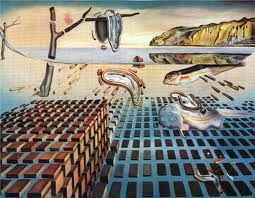 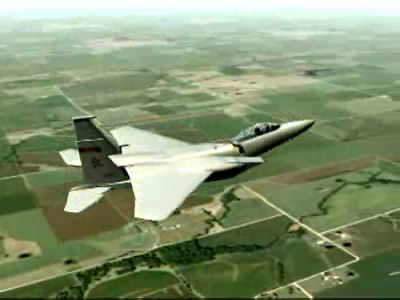 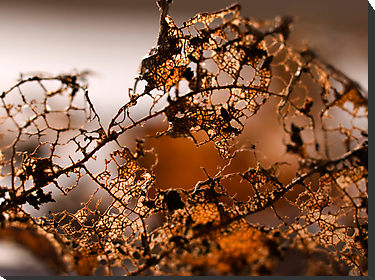 Disintegration of the Persistence of Memory
(1954)
27/02/2013
ATLAS End-cap Integration (2000-2008)
5
The Disintegration Machine
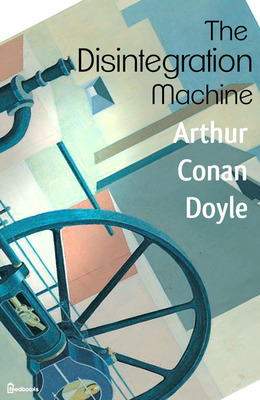 Arthur Conan Doyle

First published in January 1929

The story about the discovery of a machine capable of disintegrating objects and reforming them as they were.
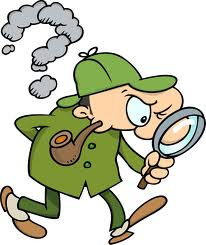 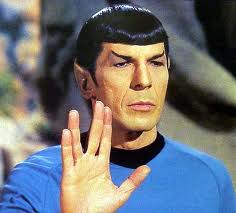 27/02/2013
ATLAS End-cap Integration (2000-2008)
6
Systems Integration
The engineering practices and procedures for assembling large and complicated systems from less-complicated units, especially subsystems.
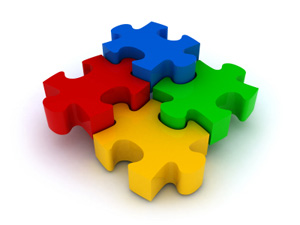 27/02/2013
ATLAS End-cap Integration (2000-2008)
7
Concurrent Engineering
Cross-functional teams
Concurrent product realization
Incremental information sharing
Integrated project management
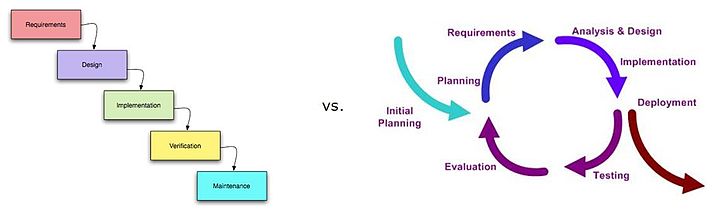 27/02/2013
ATLAS End-cap Integration (2000-2008)
8
The ATLAS Inner Detector
ID
Pixel 
Silicon Strips
TRT

Silicon Strips
Barrel
2112 modules on 4 barrels
Endcaps
2 x 988 modules
2 x 9 disks
27/02/2013
ATLAS End-cap Integration (2000-2008)
9
Endcap SCT System Design
Silicon modules arranged on disks in  (upto) 3 rings 
52 / 92 / 132 modules per disk
Radial positions defined by hermeticity requirements
Double-sided modules with silicon rotated at /- 20mrad to axis

Hybrids mounted at end of silicon
Outer modules have hybrid at narrow 
	end to  maximise active radius

Separation of FE ASIC and Silicon 
	heat paths
Ensures optimal cooling of silicon to 
	inhibit thermal runaway

Module Interfaces
Thermal Contact
Electrical power
Redundancy
Plug-able Opto converters
27/02/2013
ATLAS End-cap Integration (2000-2008)
10
Support Cylinder and Thermal Enclosure
27/02/2013
ATLAS End-cap Integration (2000-2008)
11
Barrel / Endcap Differences
Mid-mounted wrap-around bridged hybrid with single-connector electrical interface

Single edge cooling via baseboard

On-cylinder ‘dog-leg’ for
Power interface to low-mass cable
Redundancy
Opto conversion
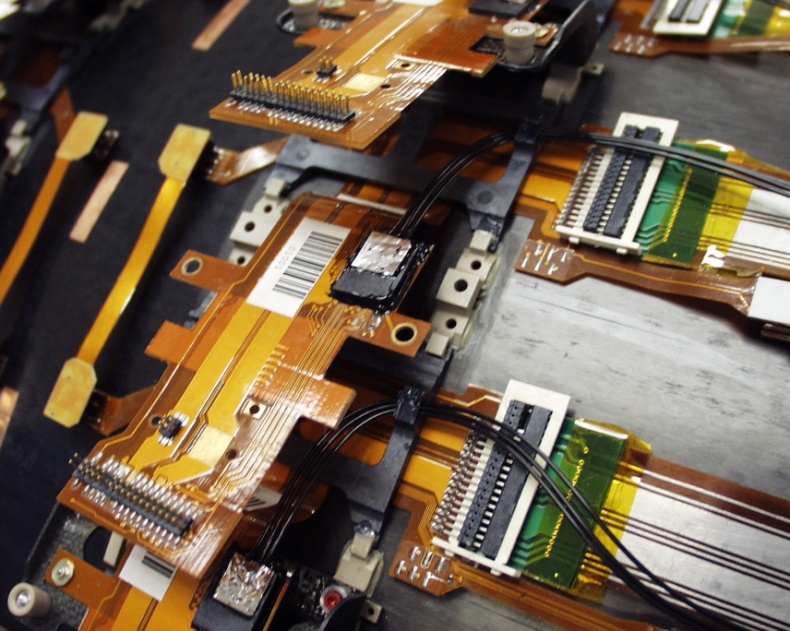 27/02/2013
ATLAS End-cap Integration (2000-2008)
12
Endcap Macro-Assembly
Carbon-fibre Structures

Services Assembly & Test

Module Mounting

Disk System Test

Endcap Assembly & Test

Services Assembly & Test

Transportation to CERN

Reception Testing

Final Endcap Assembly & Test

Integration into the TRT

Installation & Commissioning in ATLAS
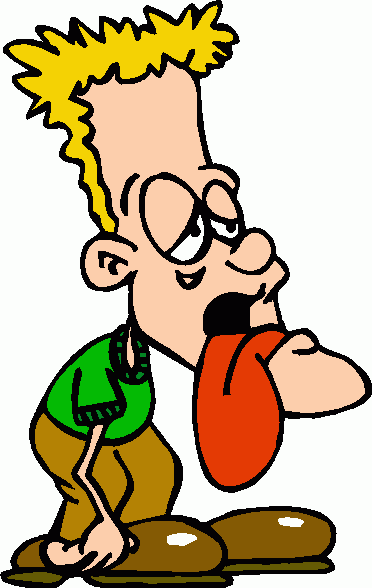 27/02/2013
ATLAS End-cap Integration (2000-2008)
13
Macro-Assembly Timeline
27/02/2013
ATLAS End-cap Integration (2000-2008)
14
Module Mounting Tooling
27/02/2013
ATLAS End-cap Integration (2000-2008)
15
Module Manipulator
27/02/2013
ATLAS End-cap Integration (2000-2008)
16
Module Interfaces: Thermal & Electrical
27/02/2013
ATLAS End-cap Integration (2000-2008)
17
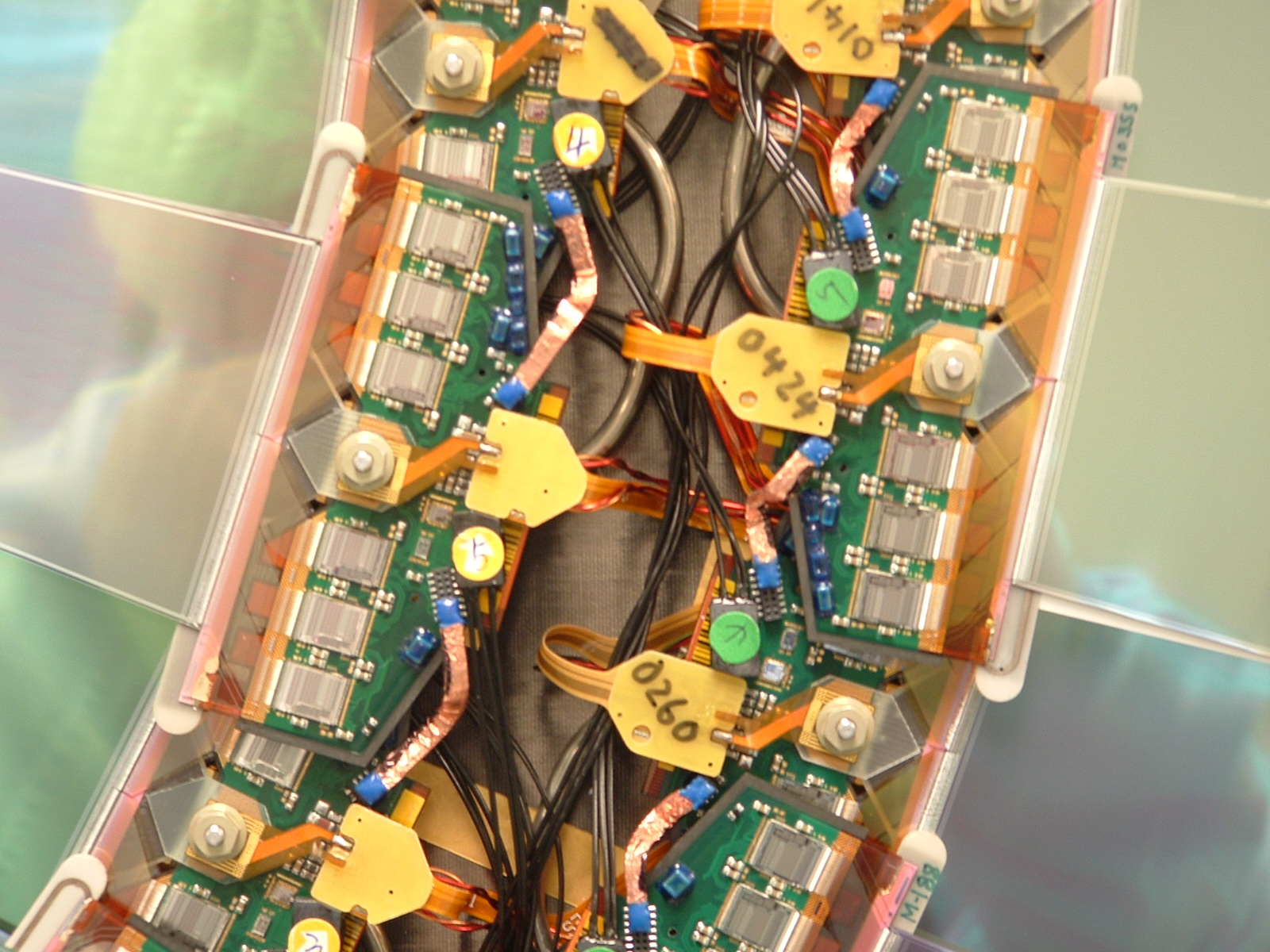 27/02/2013
ATLAS End-cap Integration (2000-2008)
18
Module Mounting Progress
1
3
4
5
2
6
7
8
9
27/02/2013
ATLAS End-cap Integration (2000-2008)
19
.... and somethings raise a smile!
27/02/2013
ATLAS End-cap Integration (2000-2008)
20
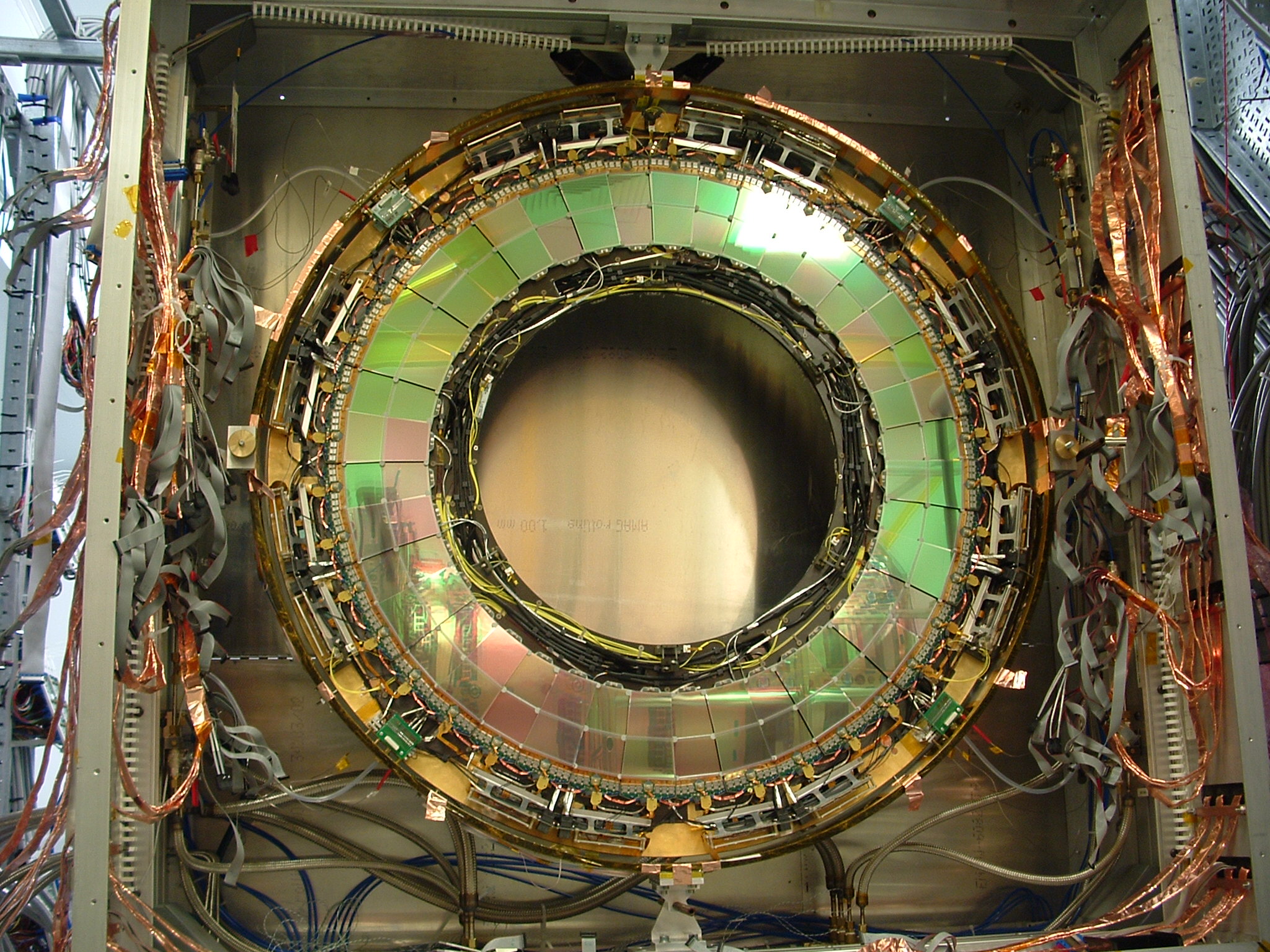 27/02/2013
ATLAS End-cap Integration (2000-2008)
21
Disk Thermal Testing
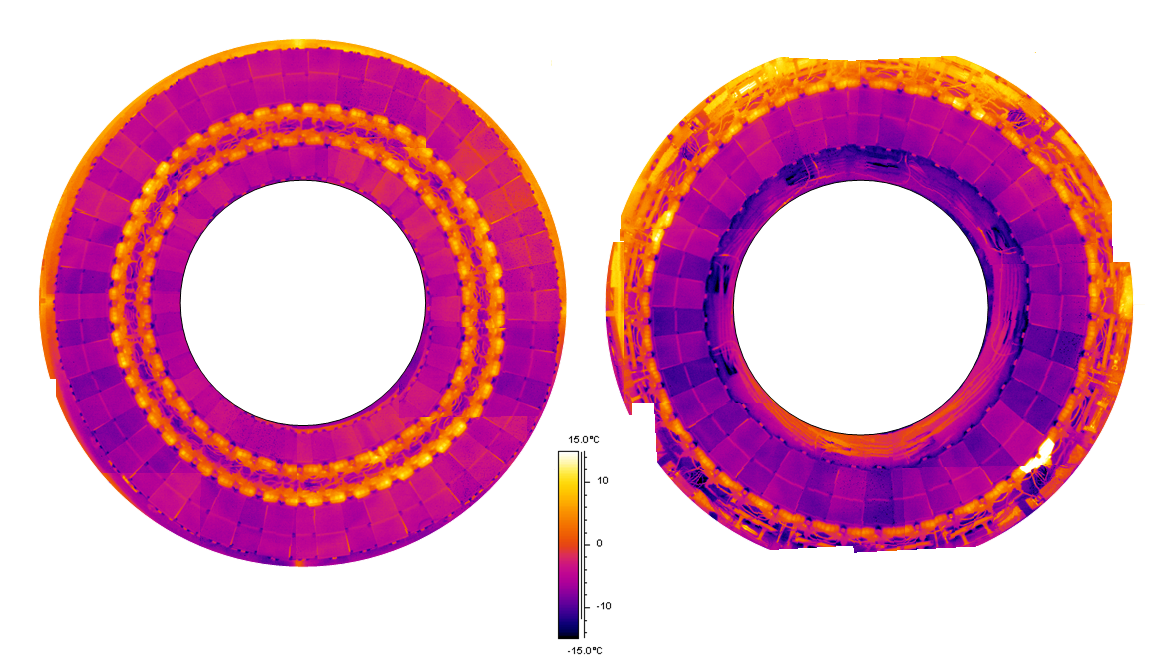 27/02/2013
ATLAS End-cap Integration (2000-2008)
22
Disk Insertion
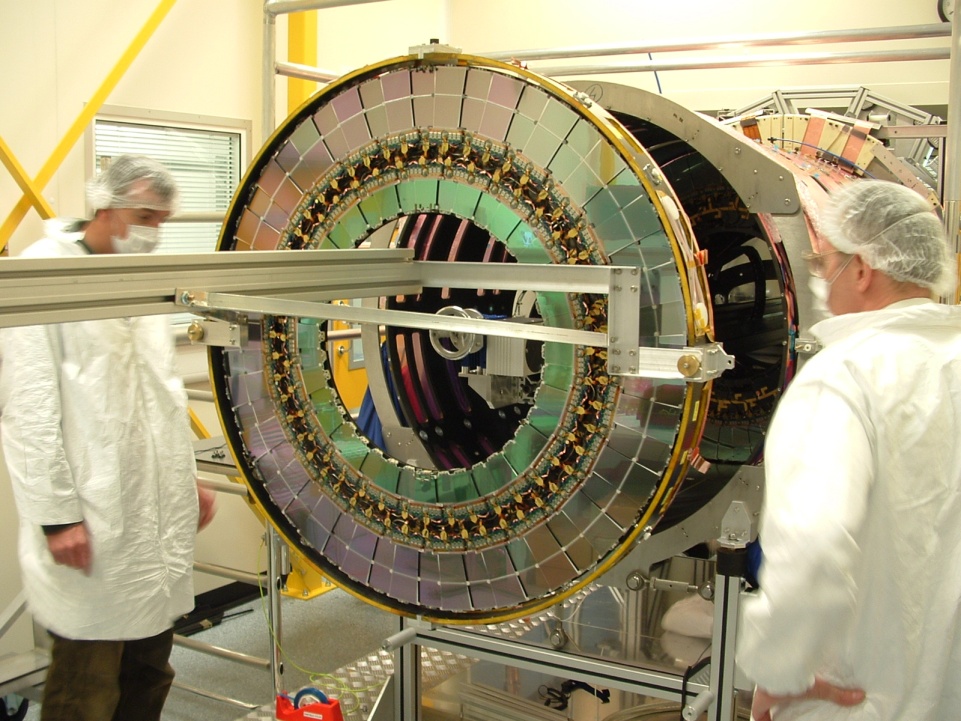 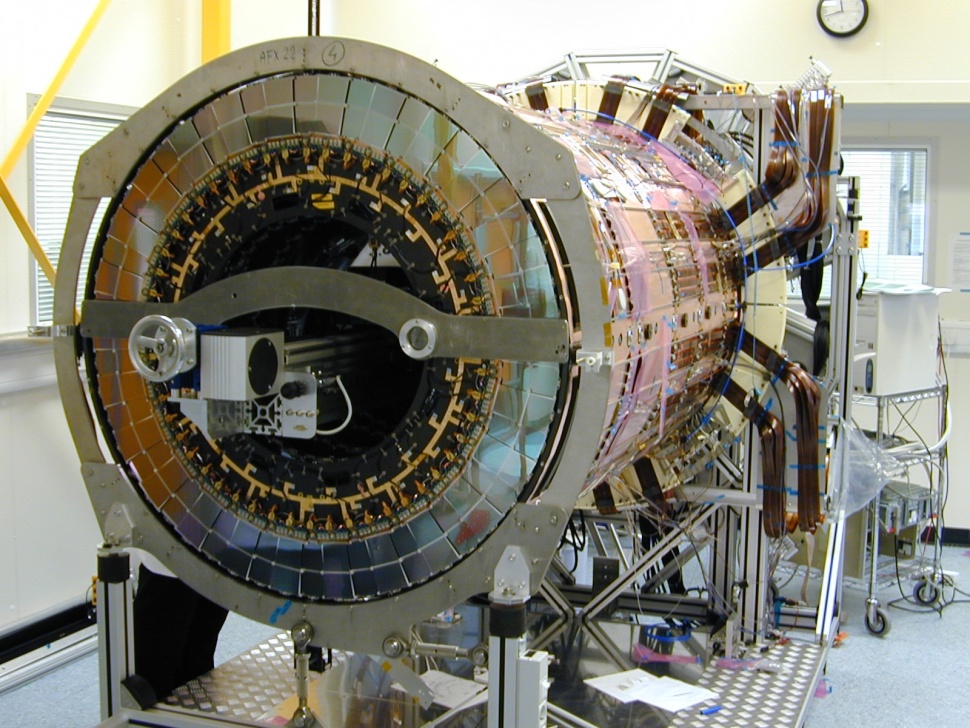 27/02/2013
ATLAS End-cap Integration (2000-2008)
23
Cylinder System Tests
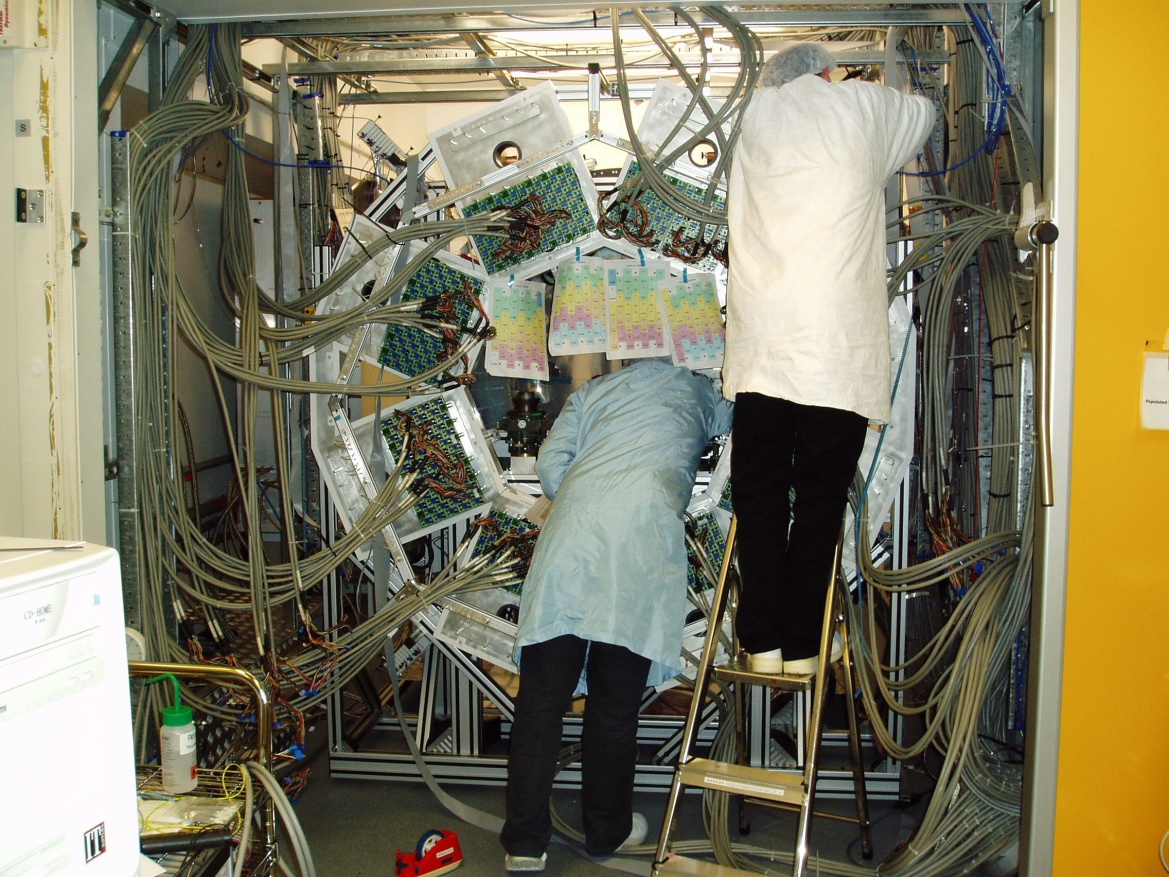 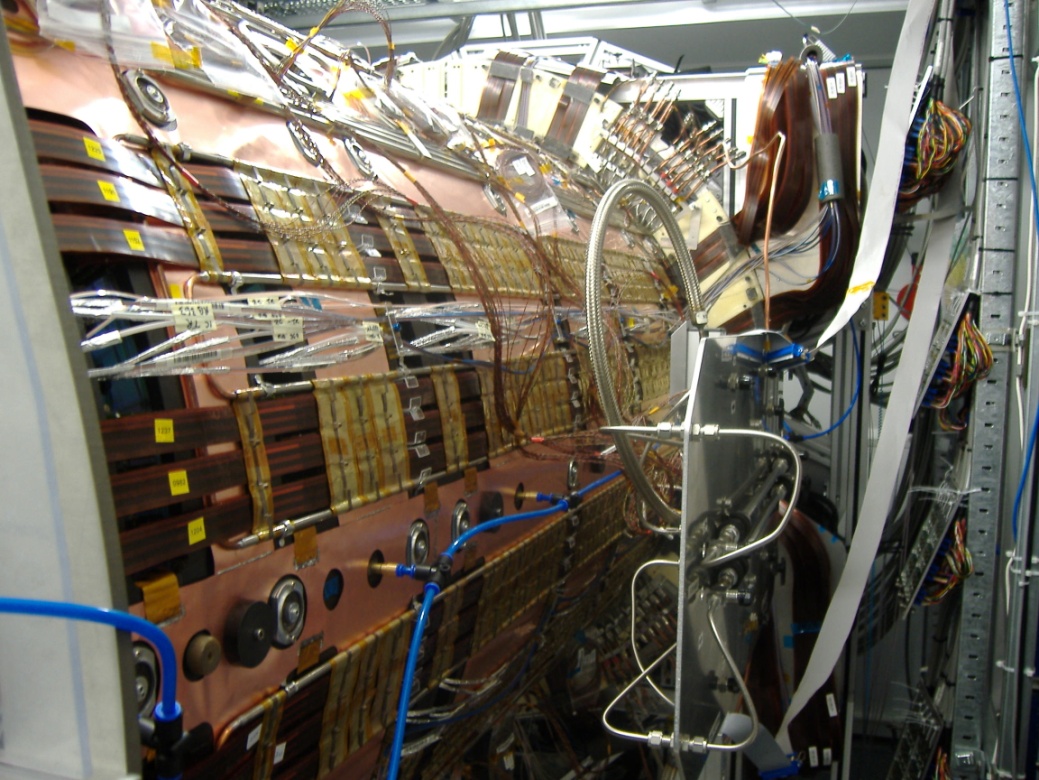 27/02/2013
ATLAS End-cap Integration (2000-2008)
24
Transportation to CERN
Endcap packaged in custom shipping container

Transport via road freight
Transport test to study shocks, etc...
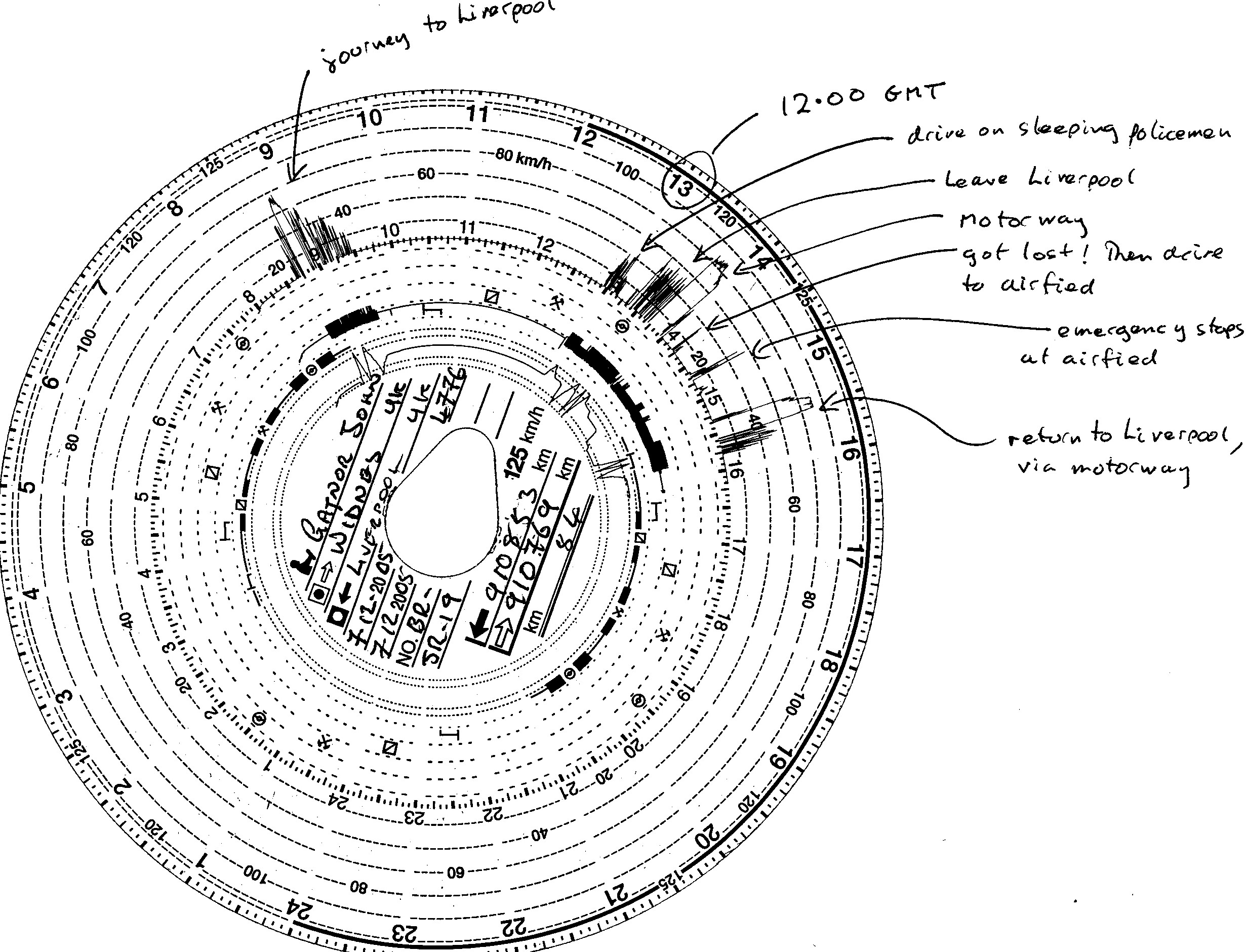 27/02/2013
ATLAS End-cap Integration (2000-2008)
25
Final Assembly
Reception Test
Complete services
Add rear support wing
Add thermal enclosure
Integrate into TRT
Add front wing
27/02/2013
ATLAS End-cap Integration (2000-2008)
26
27/02/2013
ATLAS End-cap Integration (2000-2008)
27
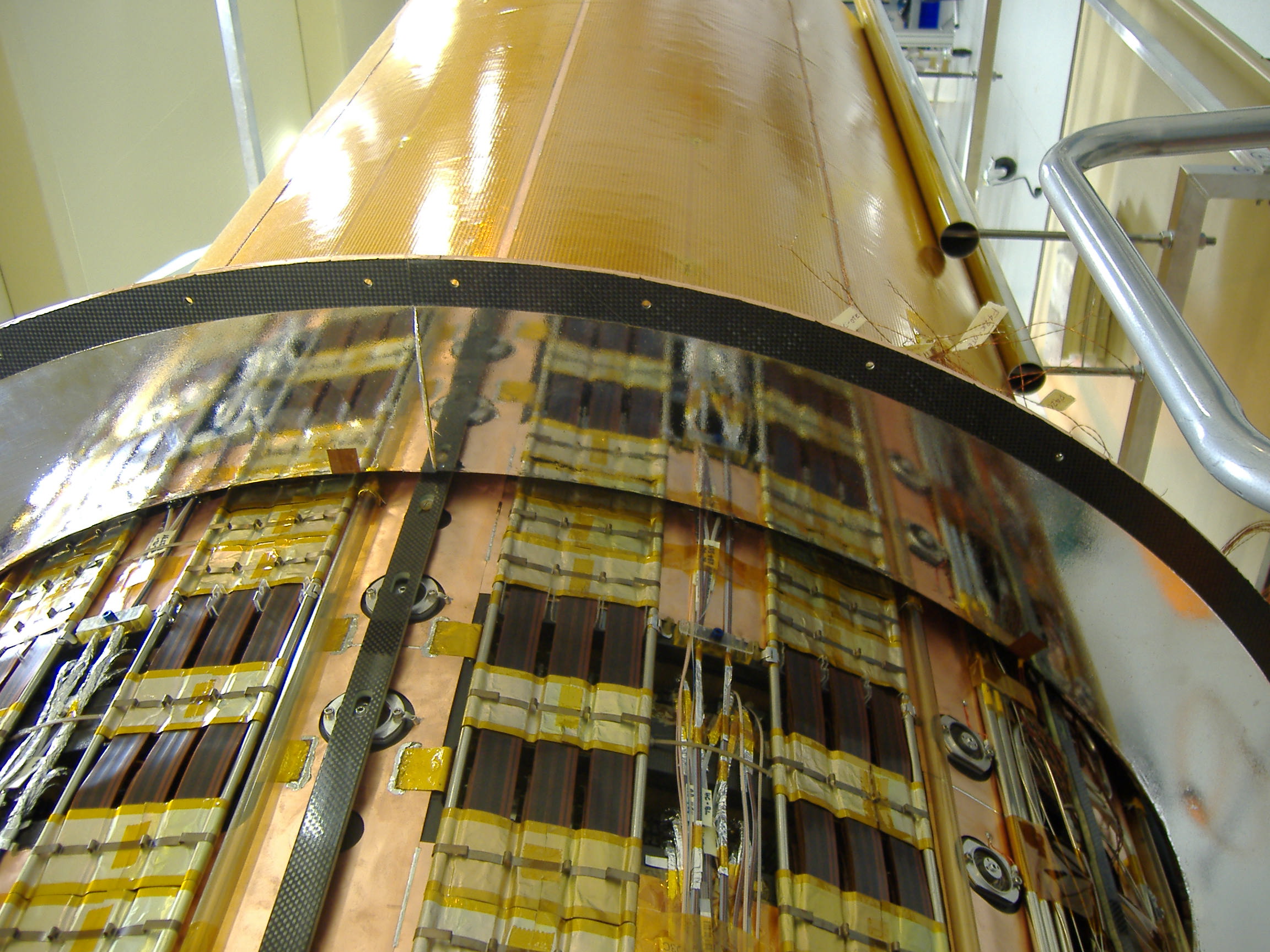 27/02/2013
ATLAS End-cap Integration (2000-2008)
28
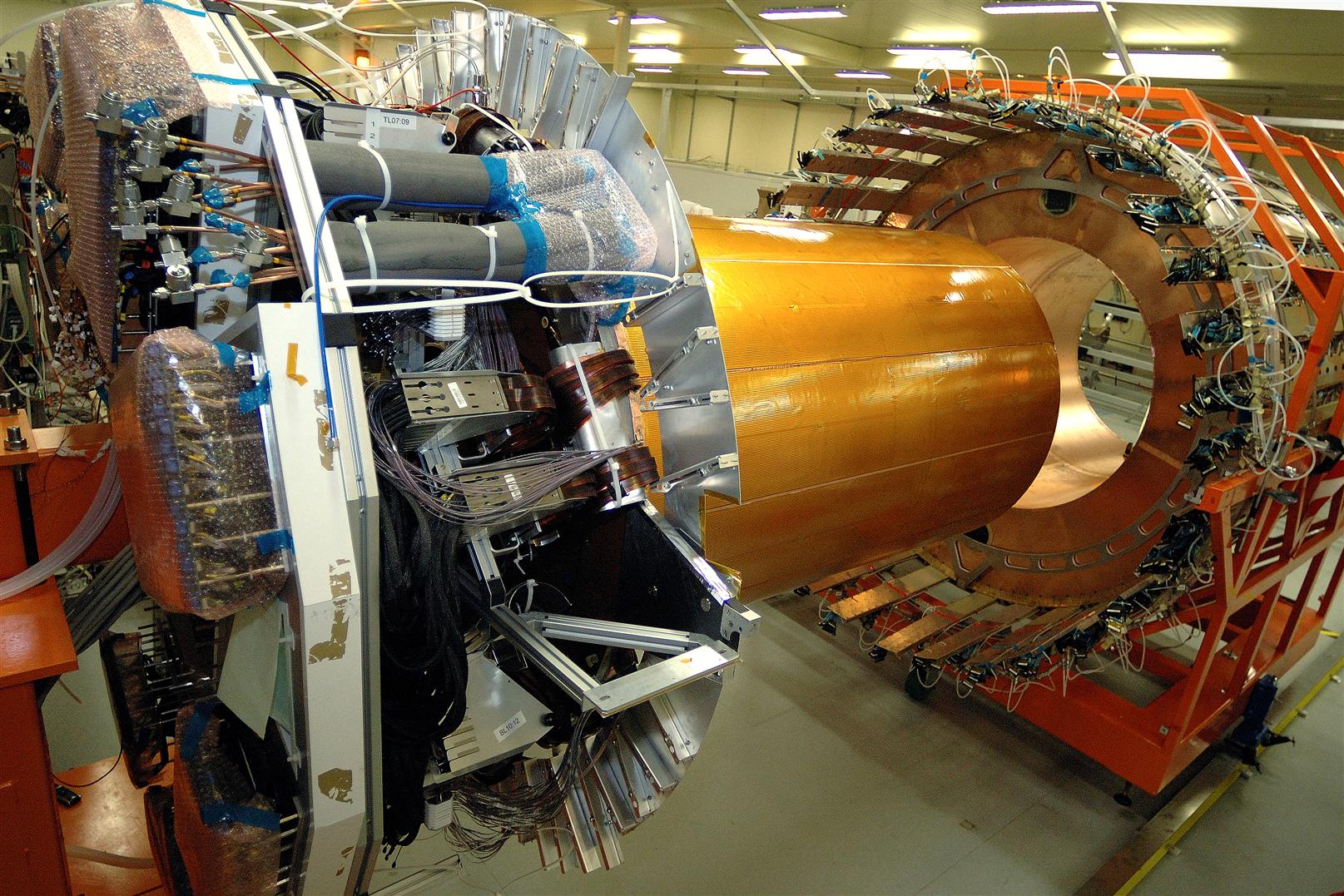 27/02/2013
ATLAS End-cap Integration (2000-2008)
29
Installation into ATLAS
Package ID
Install insertion platforms
Lower ID
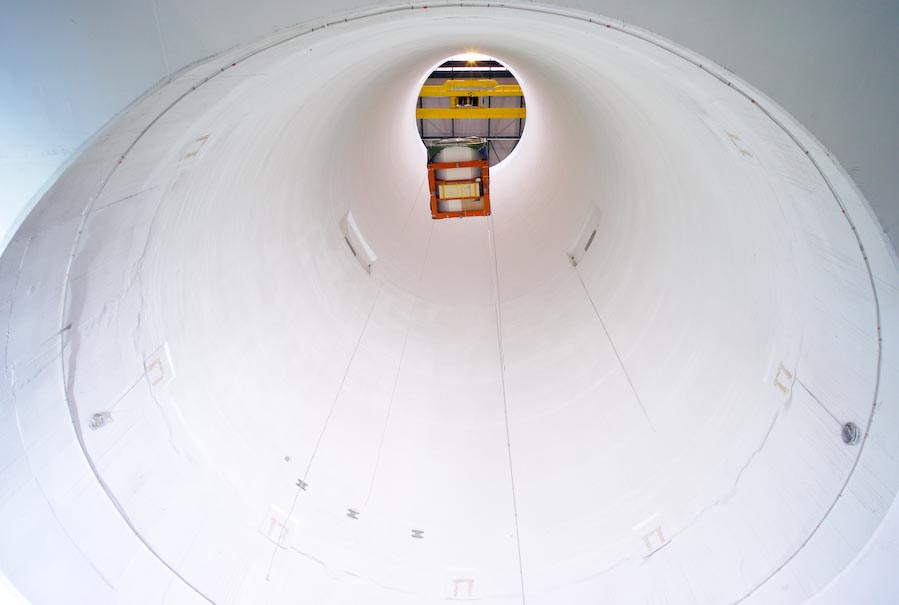 27/02/2013
ATLAS End-cap Integration (2000-2008)
30
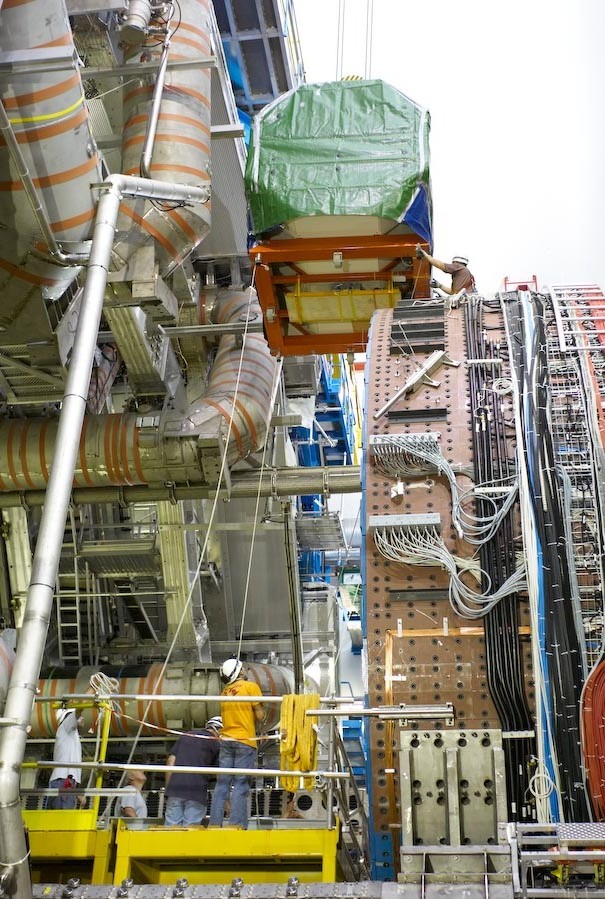 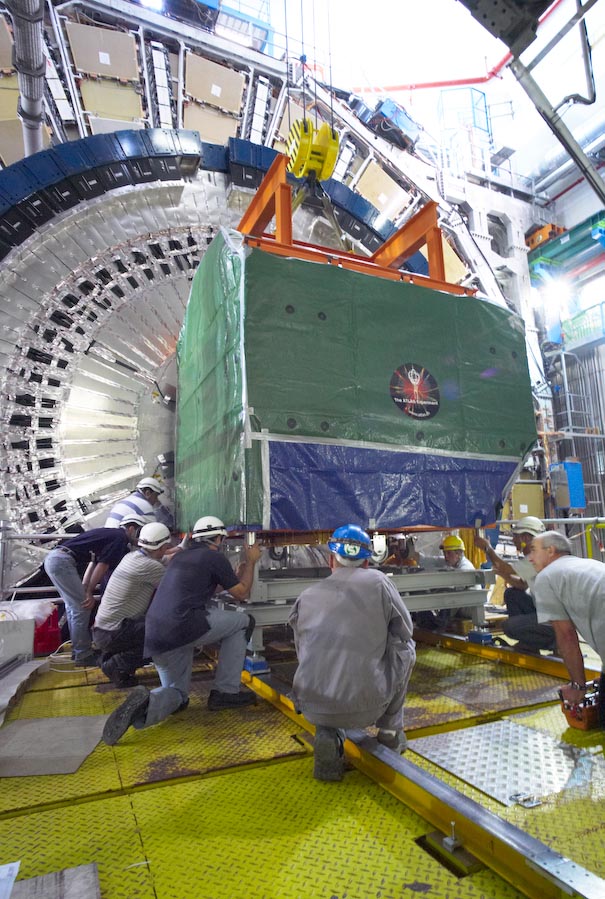 27/02/2013
ATLAS End-cap Integration (2000-2008)
31
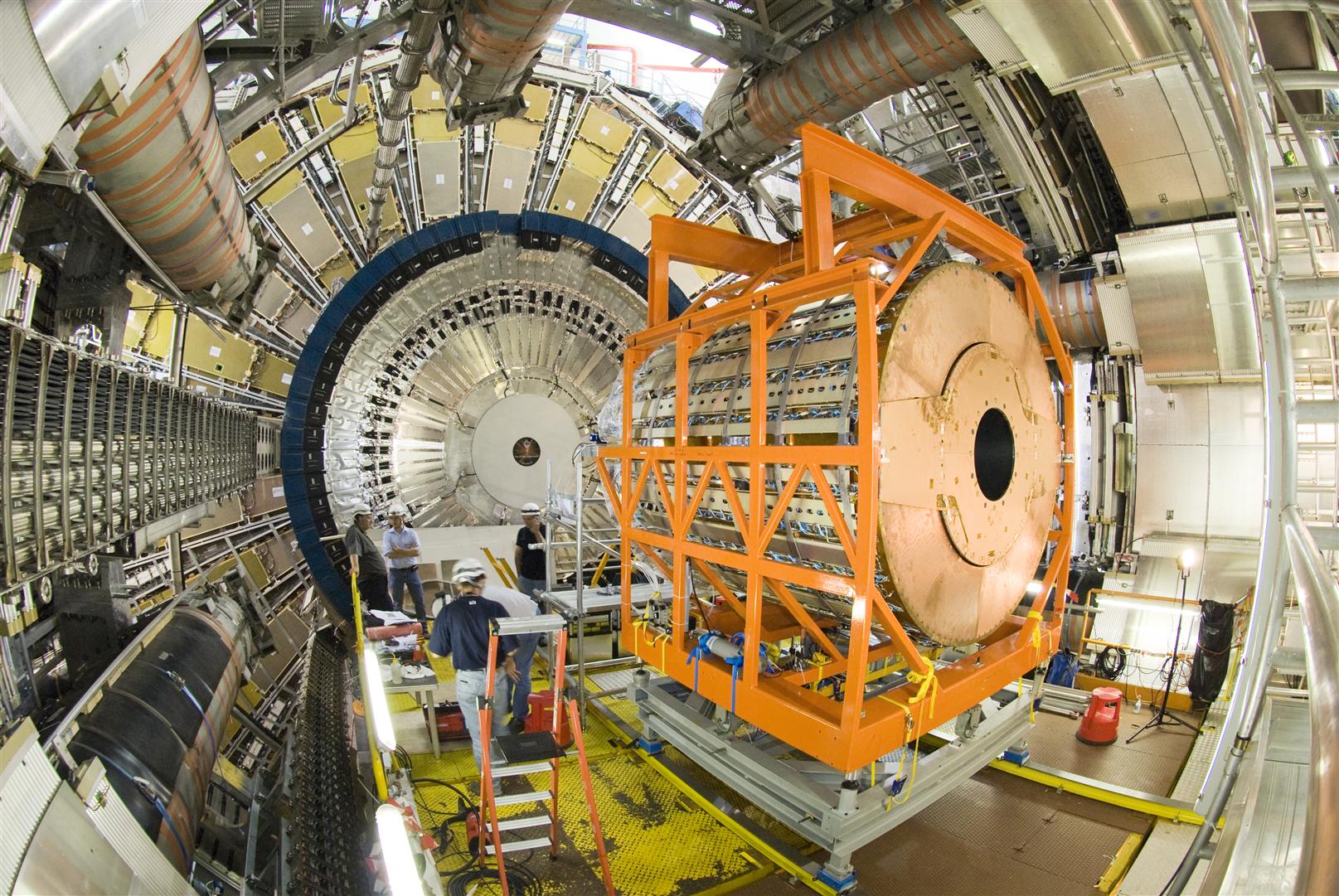 27/02/2013
ATLAS End-cap Integration (2000-2008)
32
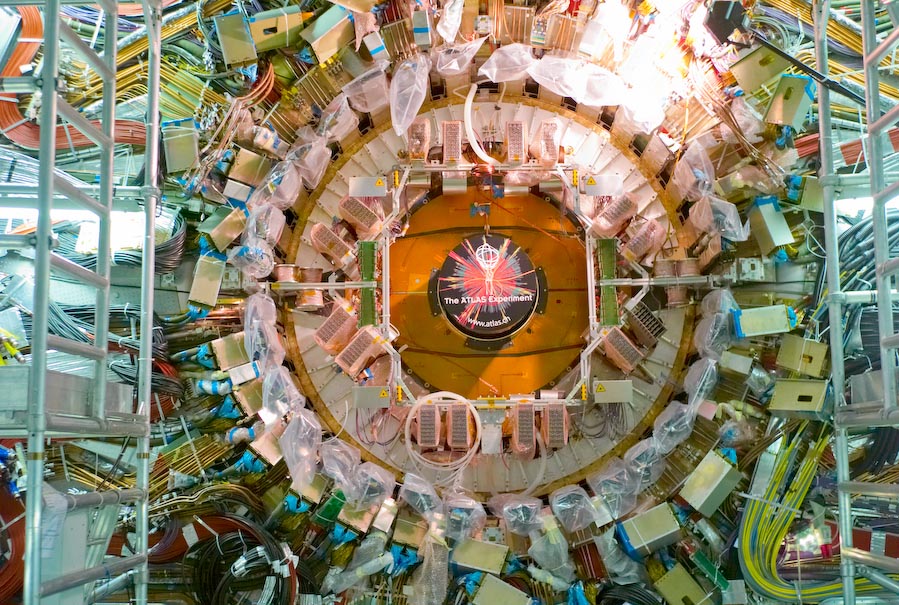 27/02/2013
ATLAS End-cap Integration (2000-2008)
33
Services Feed-through
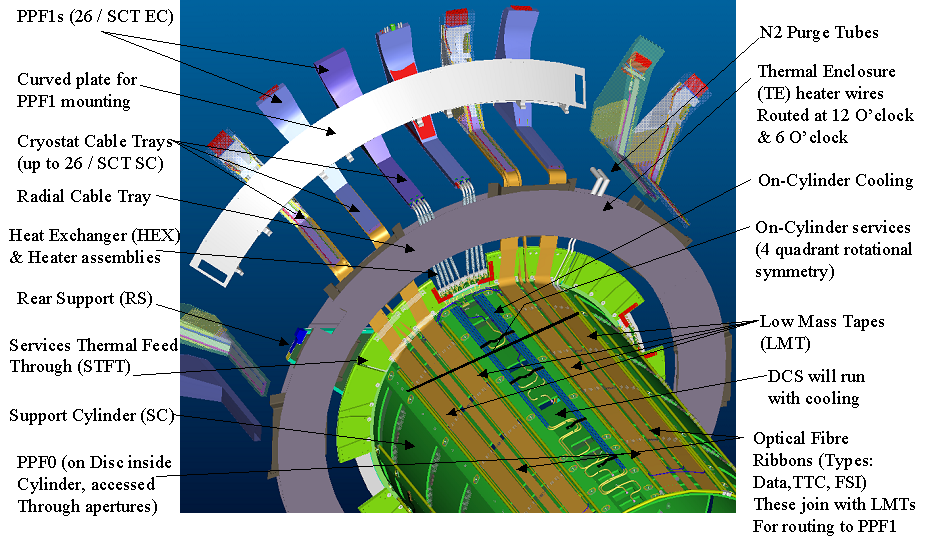 27/02/2013
ATLAS End-cap Integration (2000-2008)
34
The Good, the Bad and the Ugly
Mounting of 2 x 988 modules with no breaks
All disks passed acceptance tests
Assembly of two end-caps completed
Several carbon-carbon cooling blocks had to be re-soldered to cooling pipe (same block, many pipes)
Services feed-through very hard to get leak-tight – almost impossible to disassemble without damage
3 Disks had to be removed to fix a cooling leak during assembly at Liverpool
One cooling loop (9C) has a leak. (discovered just after installation)
27/02/2013
ATLAS End-cap Integration (2000-2008)
35
Back to the Future ?
2000
2005
2013
27/02/2013
ATLAS End-cap Integration (2000-2008)
36
Marching in Step...
Vital that collaboration keeps together through the design phase and into production
Climbing the production curve requires focussed activity and the wider project gets forgotten
Module builders
Disk Assemblers
This leaves a gaping hole in the ‘brain-power’ devoted to final assembly & sub-system integration
100’s of Google images of ‘modules’
Try and find 1 showing the PEEK conical insulator at PPF1

(My feeling) The biggest ‘failure’ of the ATLAS ID project is that it’s nearly impossible to take it apart.
27/02/2013
ATLAS End-cap Integration (2000-2008)
37
Integration by Assembly vs Design
27/02/2013
ATLAS End-cap Integration (2000-2008)
38
Evolution of ‘Integration’
Integration by Assembly
(1908)
Integration by design
(2008)
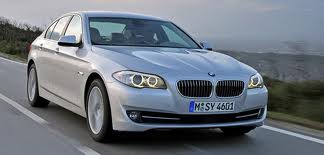 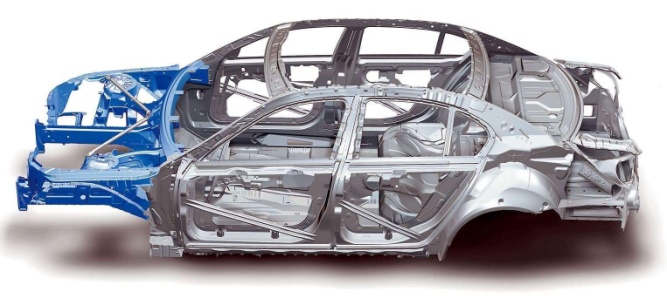 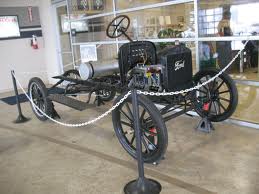 27/02/2013
ATLAS End-cap Integration (2000-2008)
39
ATLAS Tracker Upgrade Staves
Embedded cooling tube surrounded by Low-density thermally conducting foam
Co-curing Electrical services to carbon-fibre
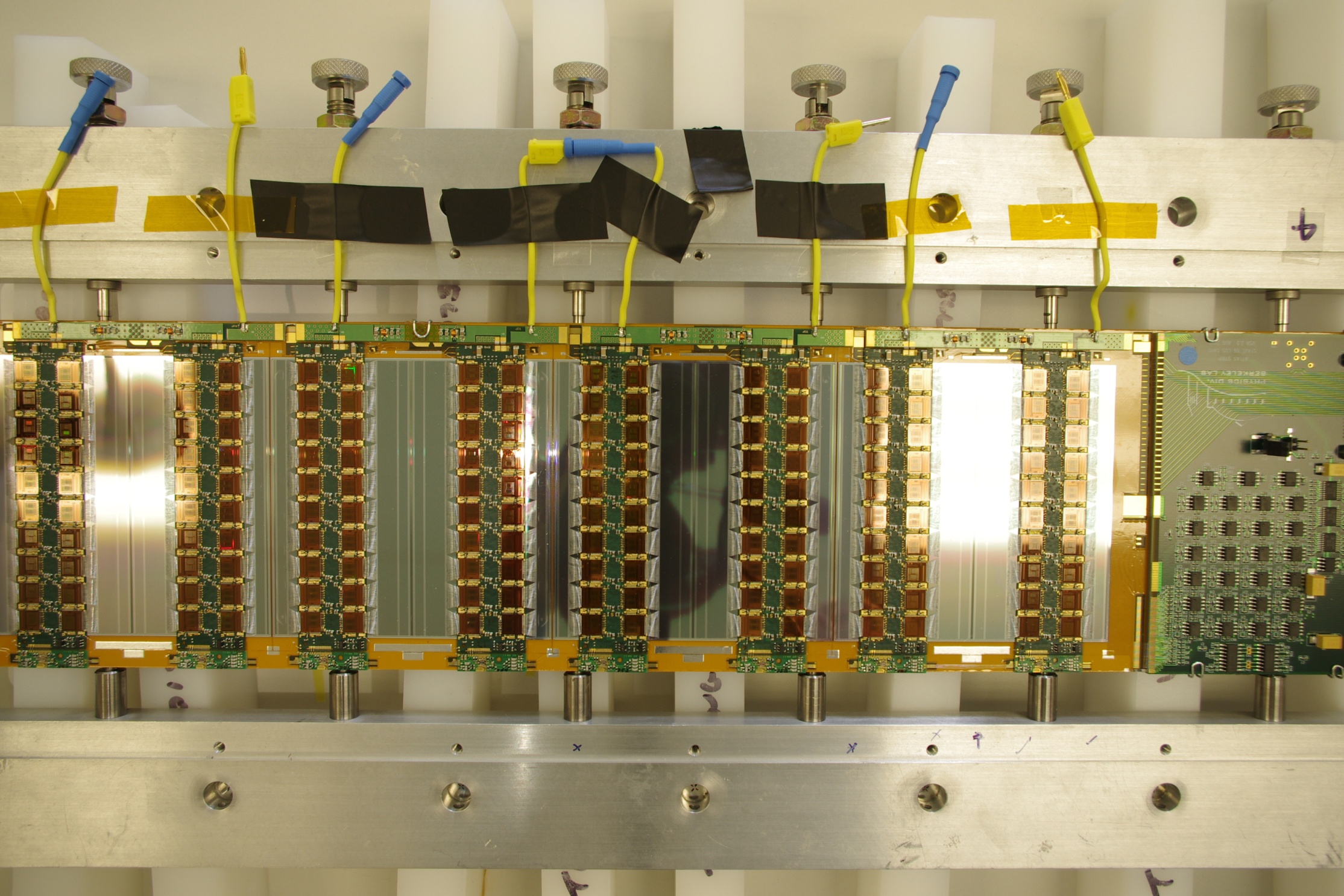 27/02/2013
ATLAS End-cap Integration (2000-2008)
40
Summary
Successful assembly & commissioning of two 988-module End-caps
Most issues related to services and / or things that did not get enough attention at the right (ie. soon enough) time

In looking forward it’s important to go back to where ATLAS SCT was in ~ 2000
Barrel+endcaps / Modules + mechanics all in 1 room

ATLAS Tracker Upgrade moving towards ‘Integration by Design’
Makes it even more important to keep everyone together for as long as possible!
27/02/2013
ATLAS End-cap Integration (2000-2008)
41
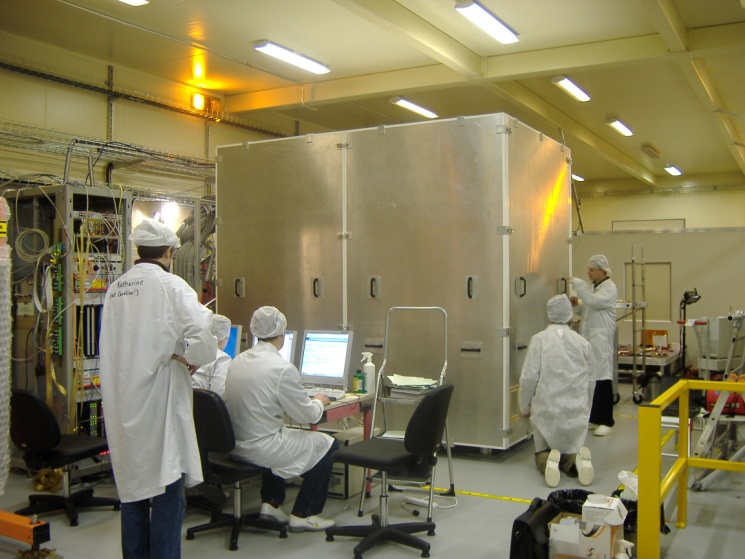 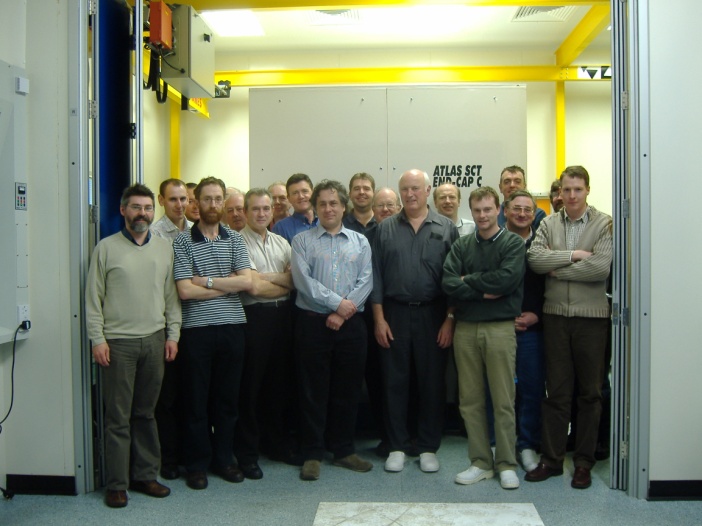 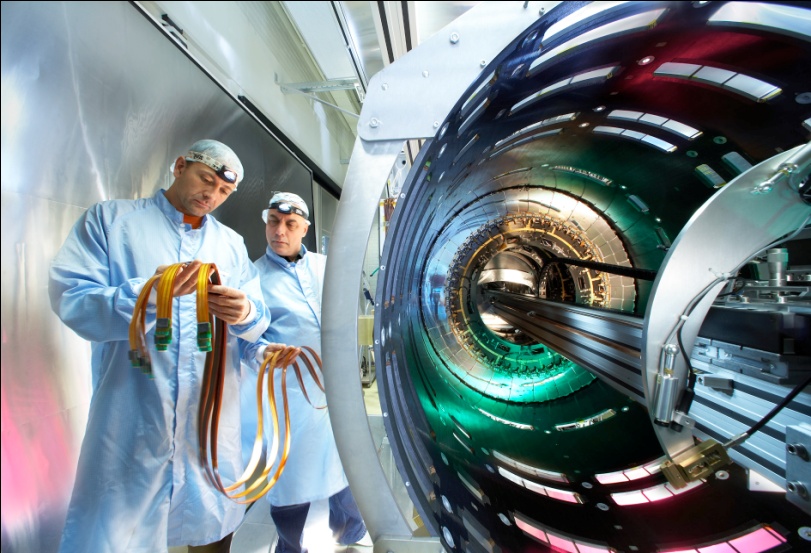 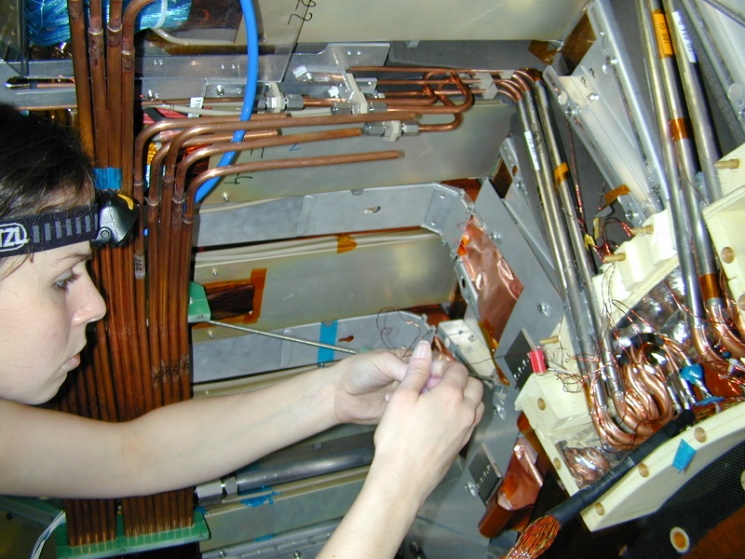 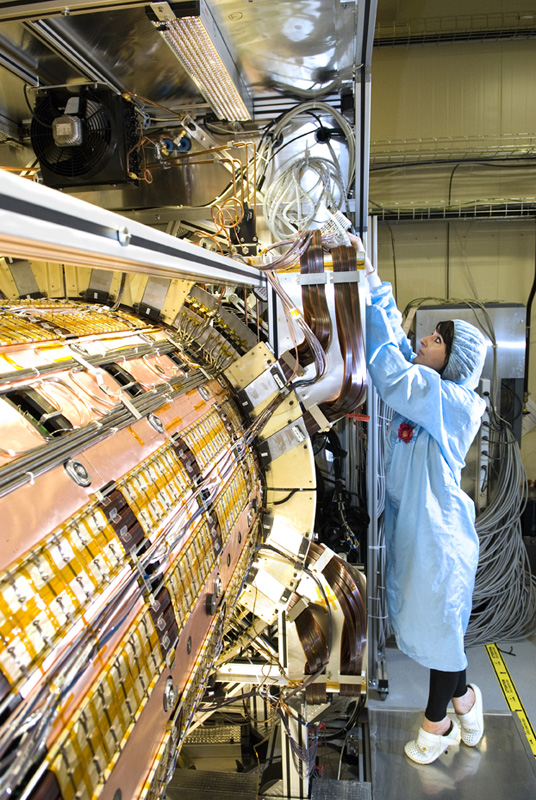 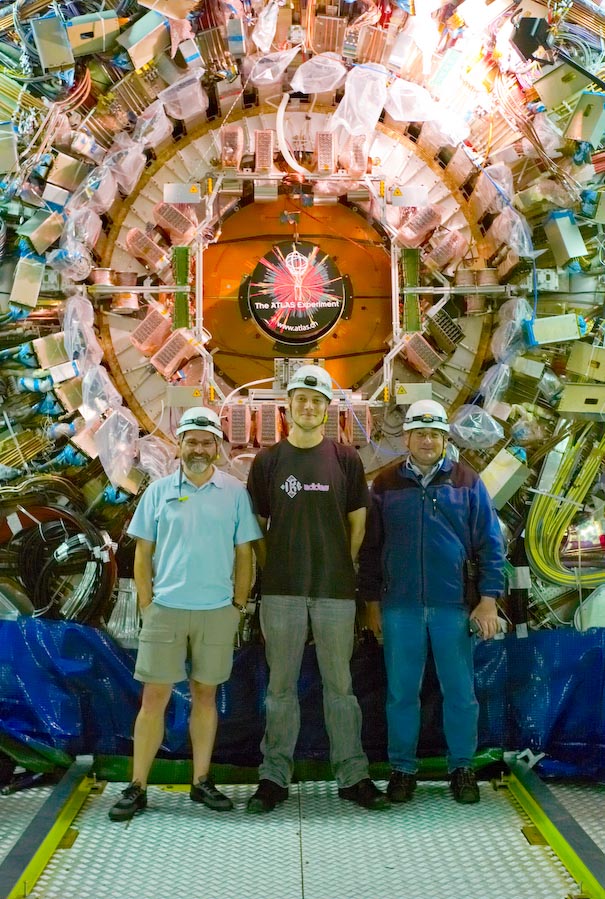 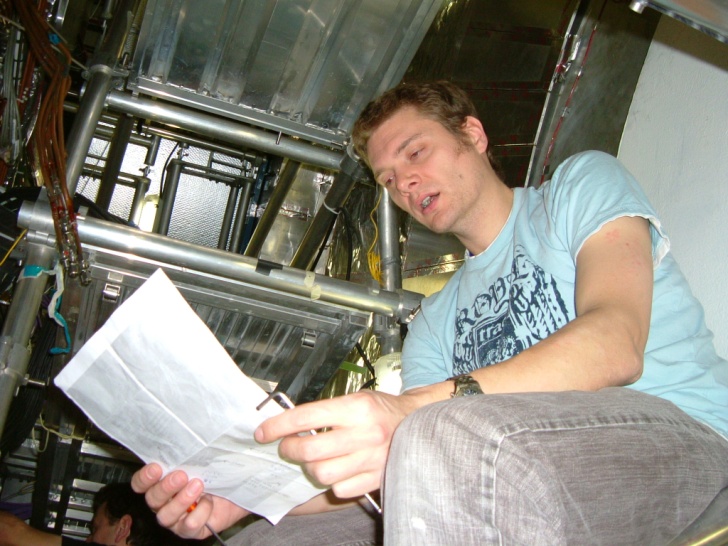 27/02/2013
ATLAS End-cap Integration (2000-2008)
42